Section 2.3  Calculating Limits Using Limit Laws
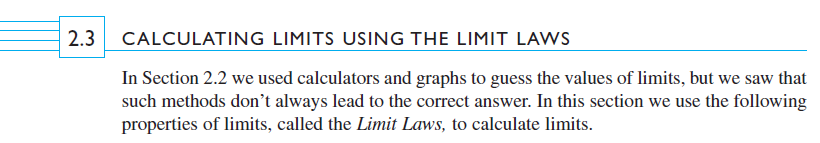 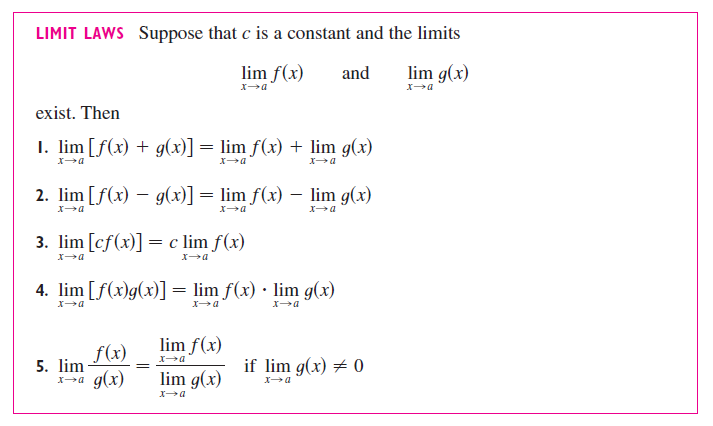 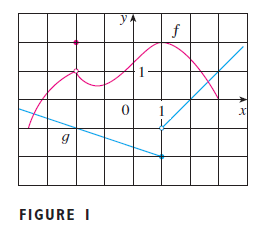 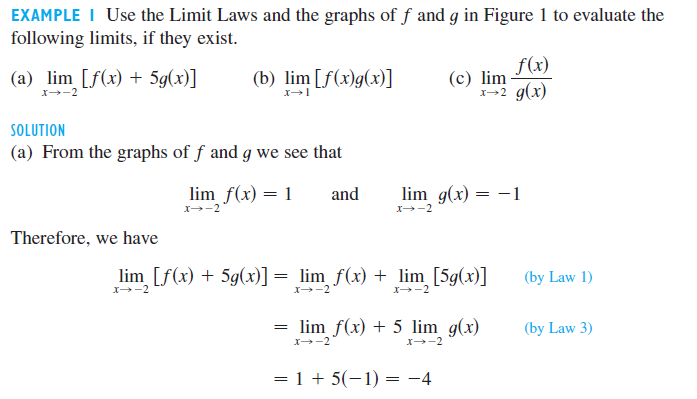 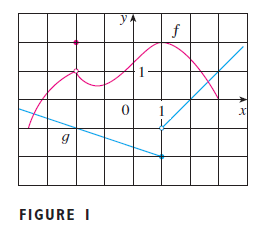 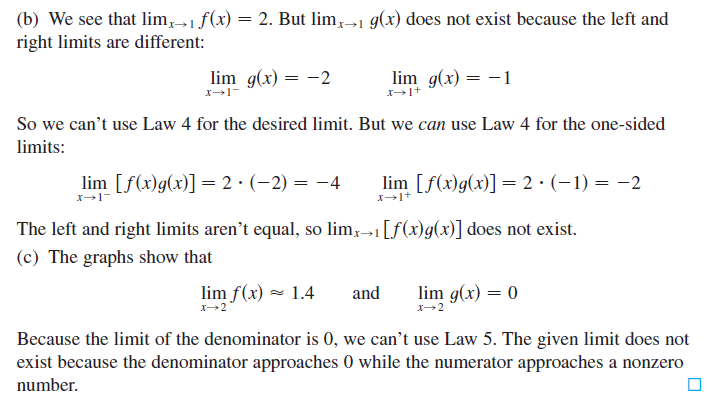 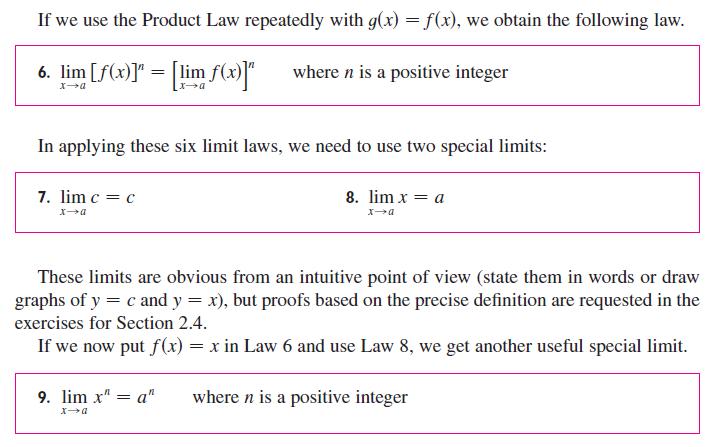 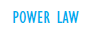 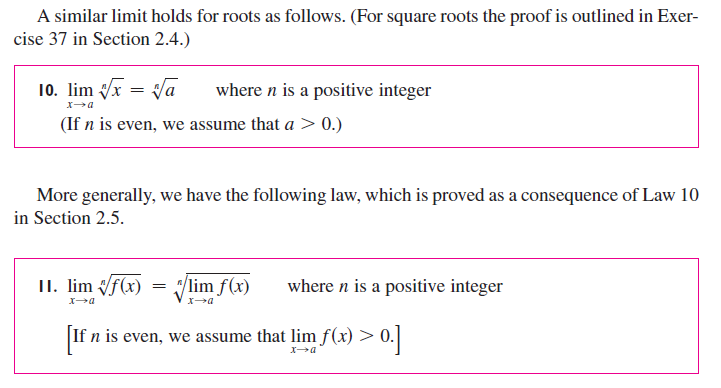 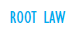 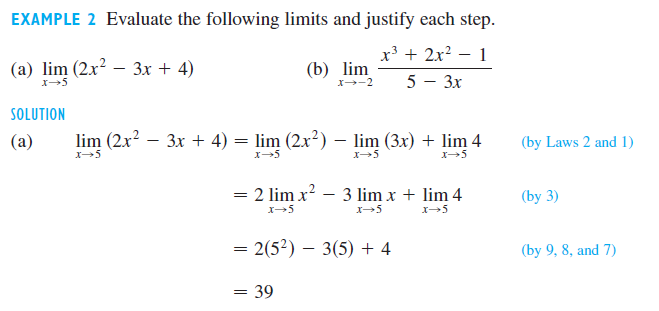 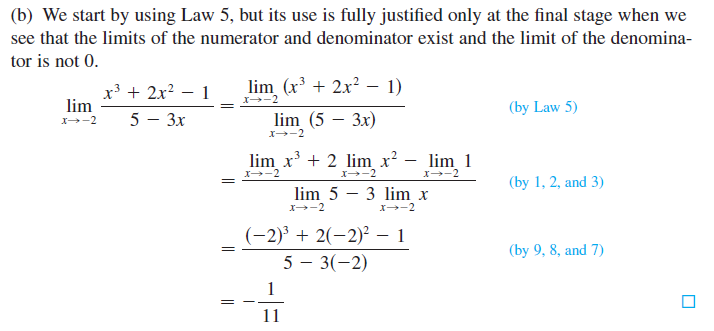 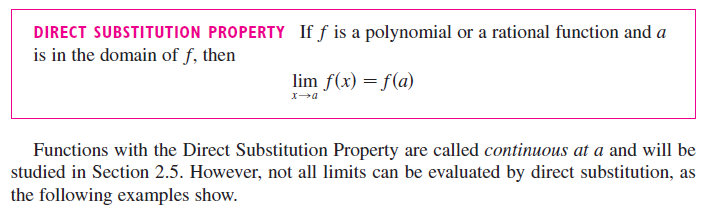 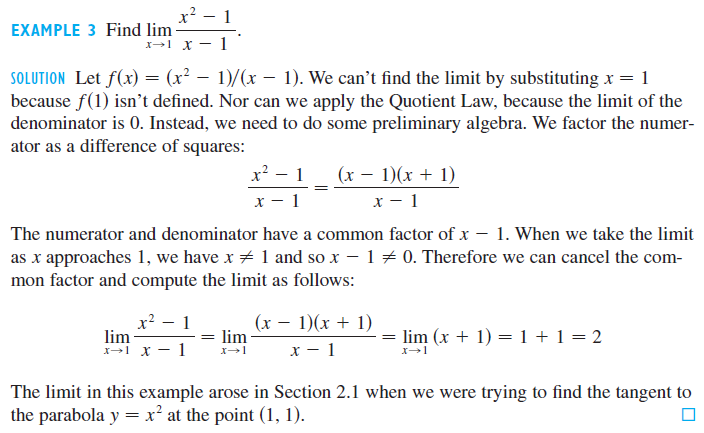 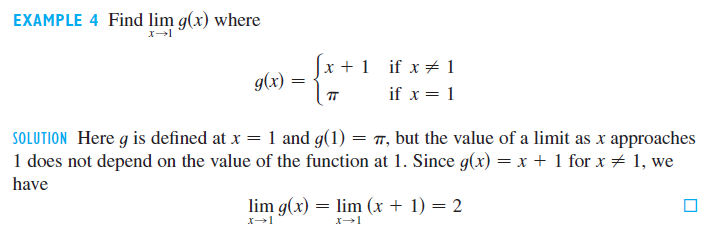 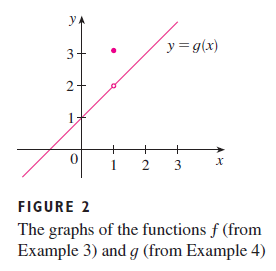 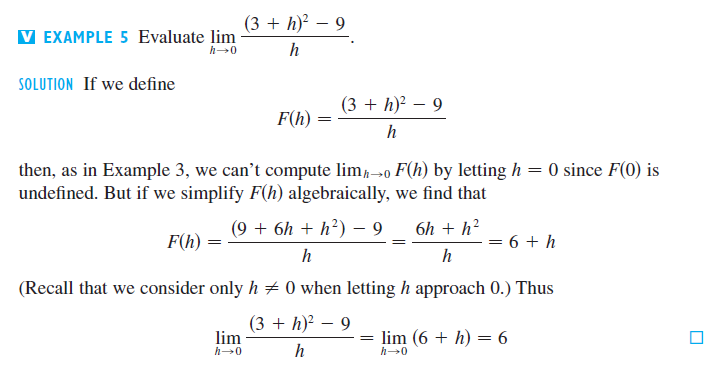 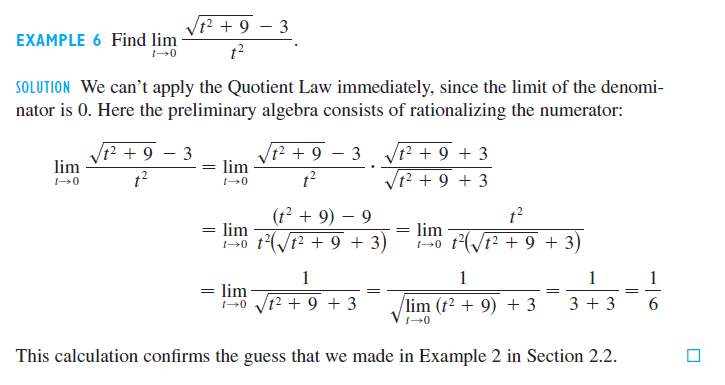 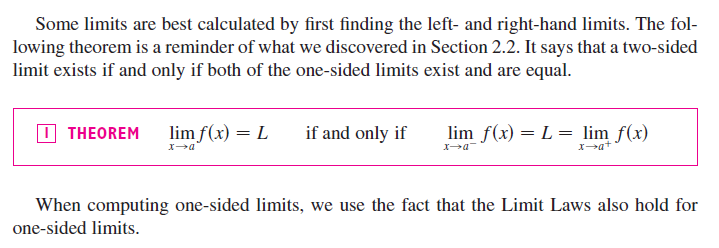 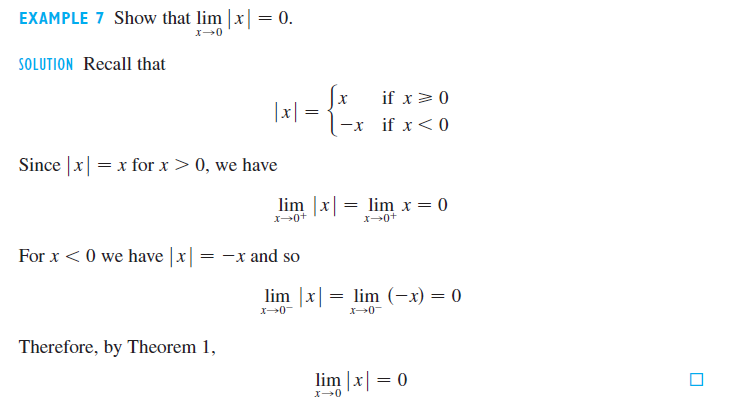 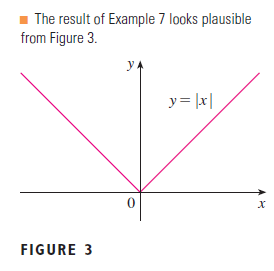 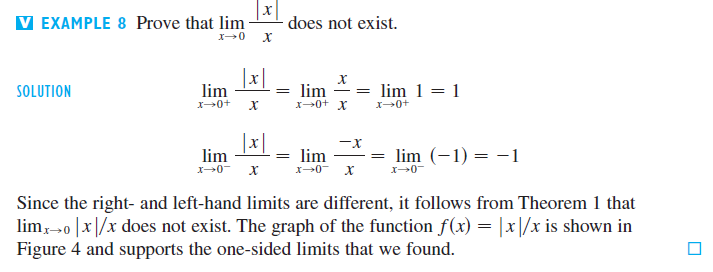 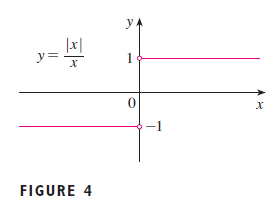 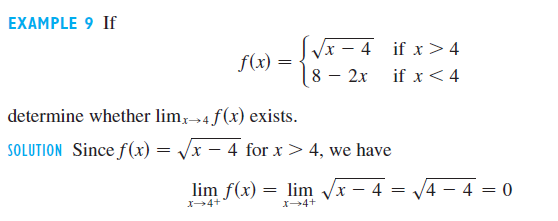 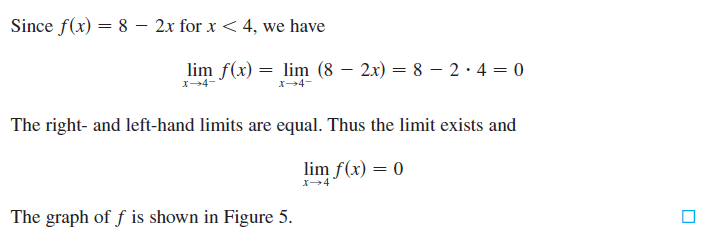 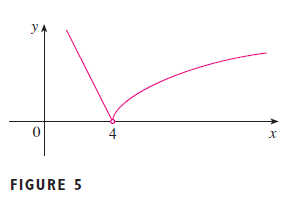 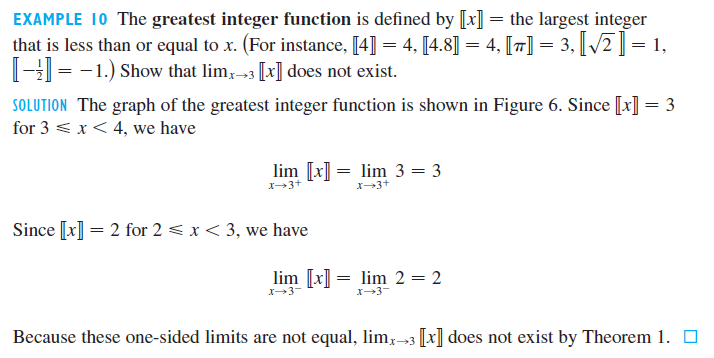 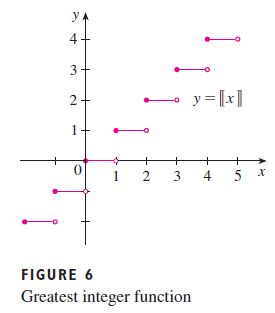 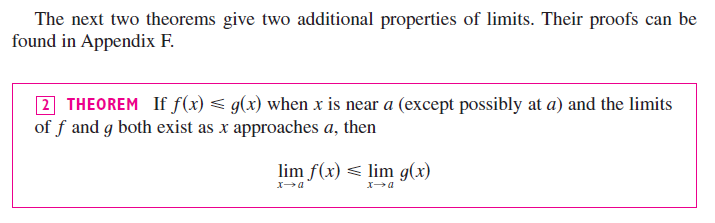 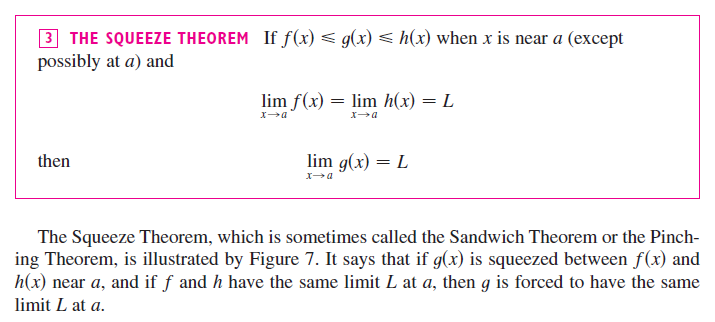 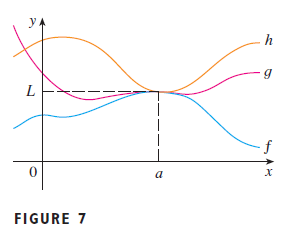 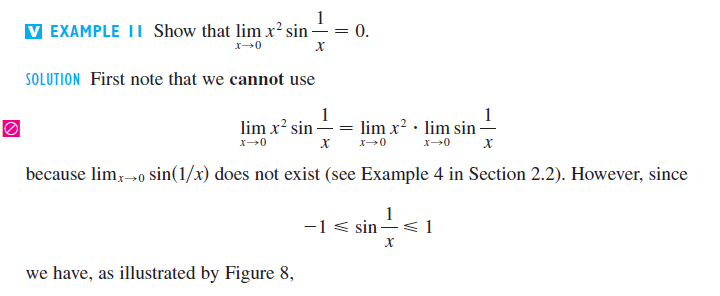 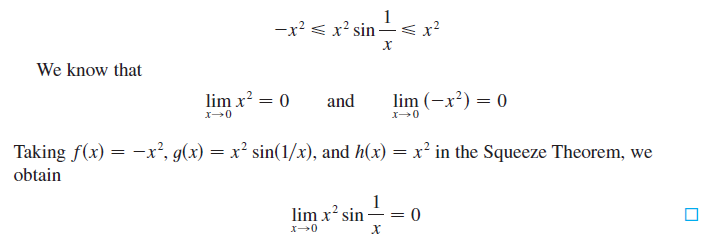 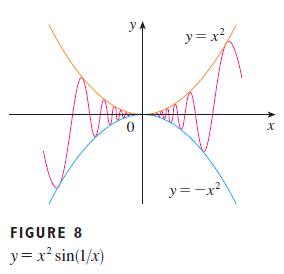